IATI Technical  Priorities
Presentation to IATI Members Assembly
Bill Anderson
July 2018
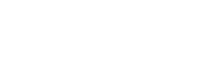 Rationalisation of regular jobs maintaining infrastructure and services
Add standard, tools as services
Website
Oversight of new outsourced product
Add validation and publisher feedback
New validation service to be used across multiple applications
Dashboard statistics showing publisher progress over time
Audit of IATI Technical priorities
Deprecation of Version 1 of the Standard 
Presentation to IATI Members Assembly
Bill Anderson
July 2018
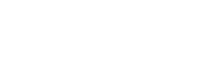 Deprecating Version 1